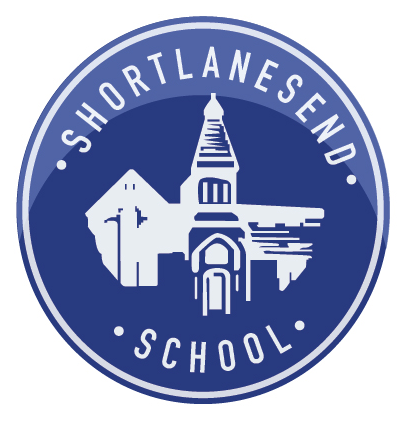 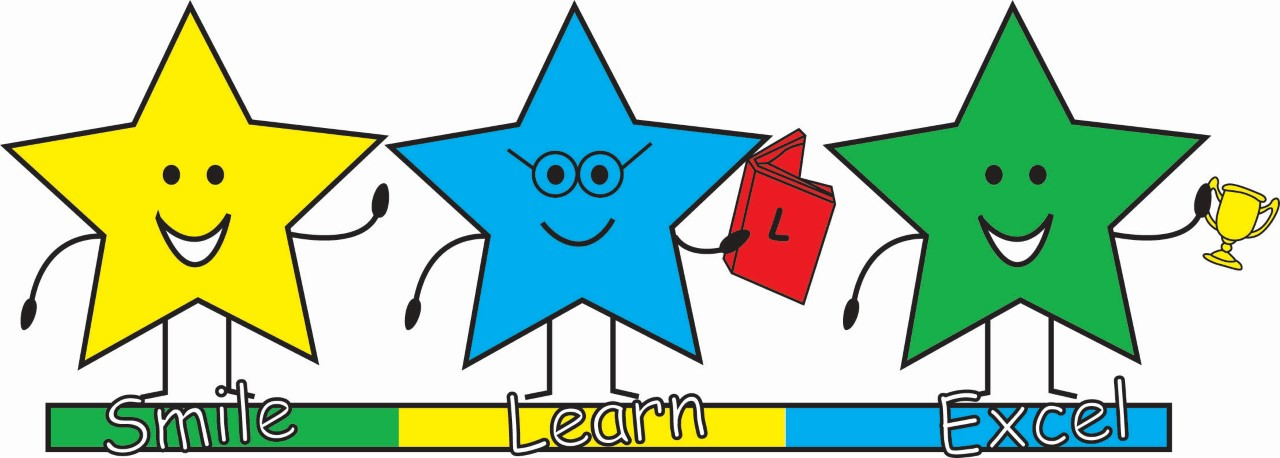 Lesson Sequence
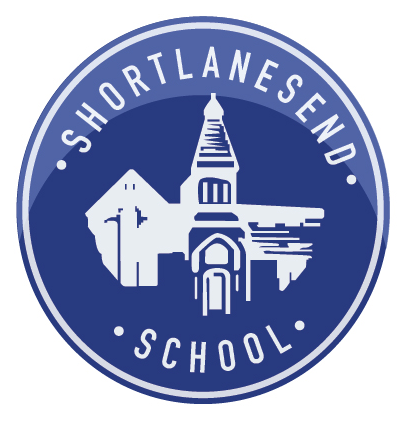 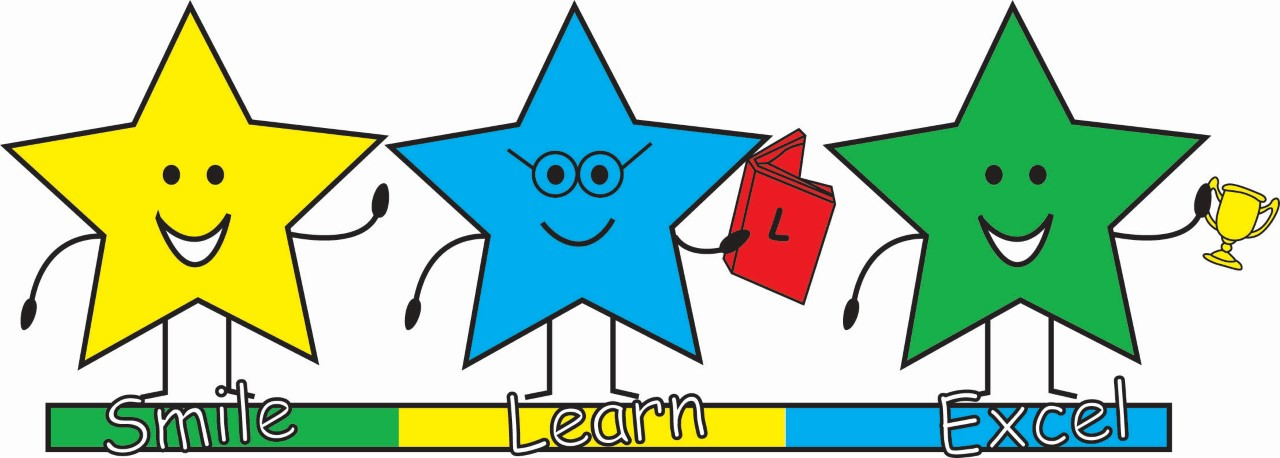 Lesson Sequence